Fort Cobb ResultsAugust 15, 2020
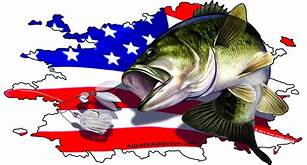 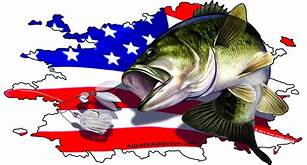 TEAM			# OF FISH		BIG BASS		WEIGHT			POINTS
J. SCOTT**/C. FRANKLIN		5		3.85		15.17			67.17
M. REEVES/G. GREEN 		4		4.73		15.02			66.02
L. LANKFORD/R. JARVIS		3		3.76		  9.57			58.57
M. MICHELSON/C. GOODWIN		3		3.90		  9.39*			57.39
K. BUTLER/K. BUTLER		3		3.54		  7.96			54.96
J. MARTINES/T.GIPSON		3		2.36		  6.35			52.35
B. TOMPKINS/S. TOMPKINS		1		3.22		  3.22			48.22
S. LEAF/G. ALLEN		1		2.64		  2.64			46.64
K. DAVENPORT/T. DAVENPORT		1		2.52		  2.52			45.52
M. LANKFORD/G. LANKFORD		1		1.51		  1.51			43.51
R. ARNHART/G. ARNHART		0		0.00		  0.00			  1.00
W. MURPHY/R. MURPHY		0		0.00		  0.00			  1.00
M. PIERCE/D. MILLER		0		0.00		  0.00			  1.00
B. BREEZE/J. WYATT		0		0.00		  0.00			  1.00
* = 1 pound Penalty Dead Fish
** = First Sub